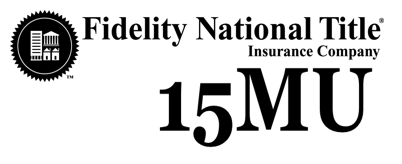 Welcome to Fidelity’s 
Fifteen Minute 
University
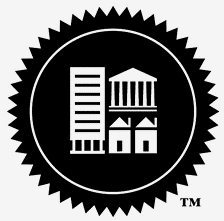 2
“The Seller is Dead”~What Are We Supposed To Do Now?
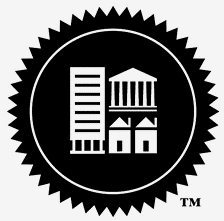 3
Of course, the Seller is not really a dead person.
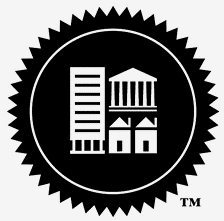 4
What that really means is that the title is held in an estate because the FORMER owner,
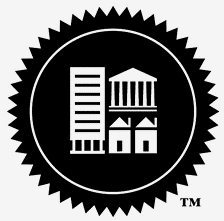 5
the  person who came back on the title report as the “RTV,”
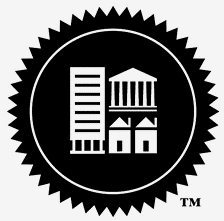 6
has passed on to his reward, but no one let you know until the last minute.
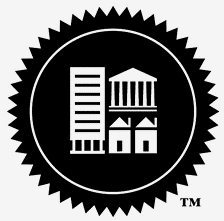 7
and the title examiner did not look at the probate records
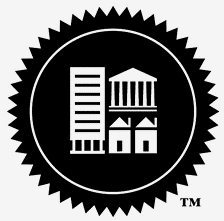 8
so, your first question is:  Did the decedent leave a Will?
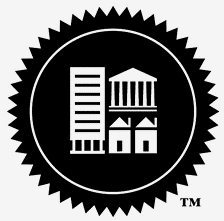 9
In Georgia, there are four ways that title can pass when someone dies owning land.
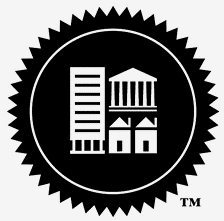 10
1. Devise - Testate Succession2. Inheritance - Intestate Succession3. Survivorship4. Year’s Support
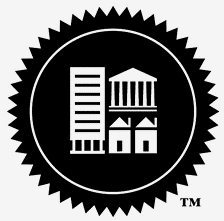 11
Devise - Testate Succession
The decedent left a Last Will and Testament.
The decedent decided who gets the assets of the decedent.
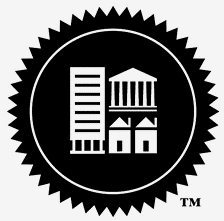 12
When the Decedent Leaves a Will
It must be offered for probate

O.C.G.A. § 53-5-1 et seq. governs the probate of Wills
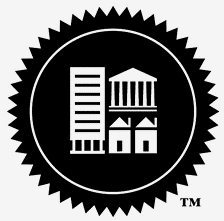 13
If the answer is “yes” the next question:  Has the Will been probated?
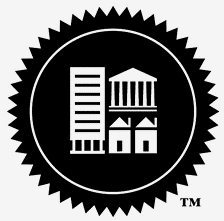 14
There are two types of probate
1.  Probate in Common Form – 
			O.C.G.A. § 53-5-15 et seq.

2.  Probate in Solemn Form – 
	O.C.G.A. § 53-5-20 et seq.
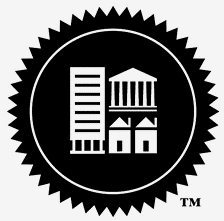 15
Notice to the heirs at law is not required for Common Form Probate
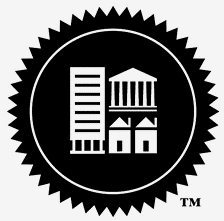 16
Common Form Probate is not conclusive: The probate of a Will in common form is not conclusive upon anyone interested in the estate adversely to the Will except as provided in Code Section 53-5-19.
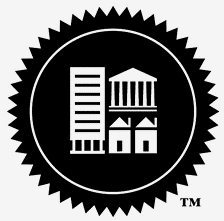 Common Form probate can be challenged for four years.
17
Probate in common form shall become conclusive upon all parties in interest four years from the time of probate, except upon minor heirs who require proof in solemn form and interpose a caveat within four years after reaching the age of majority. In such case, if the will is refused probate in solemn form and no prior will is admitted to probate, an intestacy shall be declared only as to the minor or minors and not as to others whose right to caveat is barred by the lapse of time. O.C.G.A. § 53-5-19
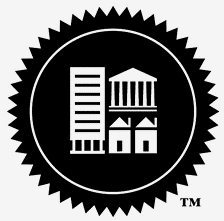 18
Accordingly, we require that a Will must be probated in Solemn Form
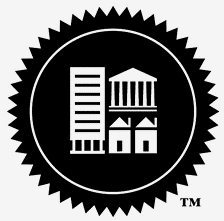 Solemn Form probate:
19
All heirs at law receive notice or sign acknowledgments
All heirs at law have an opportunity to object and be heard
The probate is conclusive.
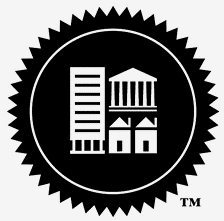 Once the Will has been probated the judge will appoint one or more personal representatives to administer the estate according to the Will.  A Will may be administered by:
20
a. Executor / Temporary Executor
b. Administrator with Will Annexed 
c. Administrator De Bonis Non with Will Annexed
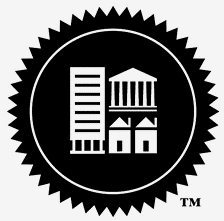 Once the personal representative has been appointed, he or she must take an Oath of Office, and then the Probate Court will issue Letters or Temporary Letters:
21
a. Letters Testamentary – Executor

b. Letters of Administration with Will 					Annexed
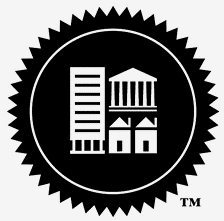 22
It is the duty of the personal representative:
To marshal the assets, 
To sell whatever must be sold in order to pay the debts of the estate and the costs of administration, and/or to facilitate distribution,  and 
To distribute what is left to the beneficiaries and devisees.
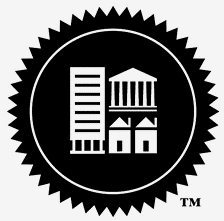 23
It is also the duty of the personal representative:
To act in accordance with the wishes of the testator as expressed in the Will,
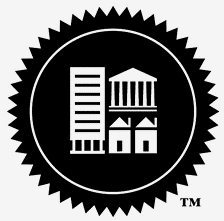 24
So, it is necessary before closing a sale by the personal representative to review the Will to make sure the personal representative is acting in accordance with the Will
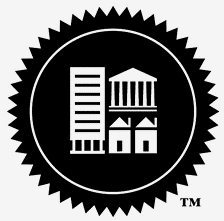 In order to sell property of the estate, the personal representative must have Power of Sale (i.e. the power and authority to sell real estate).  A Power of Sale:
25
a. Can be granted in Will

b. Can be granted by probate judge with consent of heirs

c. If not granted, the personal representative must apply to the Probate Court for leave to sell
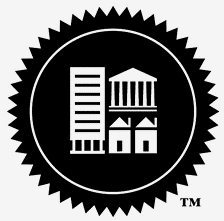 26
A power of sale can be given in the Will
Example:  

Power to Sell and Exchange
My Executor shall have the power for any purpose to sell, exchange, or otherwise dispose of any property, real, mixed or personal, at any time held or acquired under this Will, at public or private sale, for cash or terms, as my Executor deems best in his sole discretion, with or without advertisement, and without any order of court.
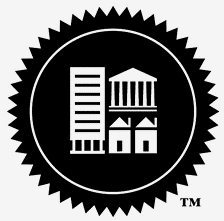 27
The Will can incorporate some of all of the powers in O.C.G.A. § 53-12-261 (or predecessor code sections):

(1) To sell, exchange, grant options upon, partition, or otherwise dispose of any property or interest therein which the fiduciary may hold from time to time, at public or private sale or otherwise, with or without warranties or representations, upon such terms and conditions, including credit, and for such consideration as the fiduciary deems advisable and to transfer and convey the property or interest therein which is at the disposal of the fiduciary, in fee simple absolute or otherwise, free of all trust. The party dealing with the fiduciary shall not be under a duty to follow the proceeds or other consideration received;  
O.C.G.A. § 53-12-261
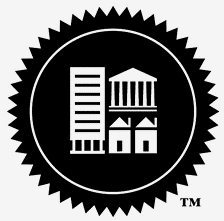 28
There is an order in which the personal representative is supposed to select estate assets to use to pay debts and obligations of the estate.
First is available cash.
Personal representatives often sell real estate that has been left through the residuary clause.
The last thing they should sell is real estate that has been specifically devised, unless the devisee consents.
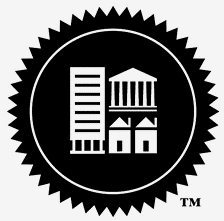 29
Residuary devise:

“All the rest, residue and remainder of my estate I leave to my beloved spouse, Jane, if she survives me.”

Property left through the residuary clause is property that the personal representative can sell.
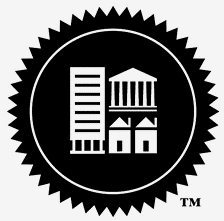 30
Specific devise:

“I leave Blackacre to my beloved son, John.”

If the property in question was specifically devised to a named devisee then a quit claim deed from the named devisee to the purchaser must be obtained and recorded.
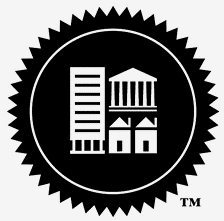 31
Executor’s Deed or Administrator’s Deed:

The personal representative executes a deed that:
describes the Will and its probate and 
contains no warranties.
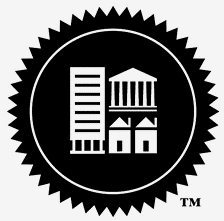 Assent
32
§ 53-8-15. When title to property in estate passes to heirs
(a) The title to all property of an estate being in the personal representative for the payment of debts and other purposes of administration, title to property in the estate does not pass to the heirs or beneficiaries until the personal representative assents thereto in evidence of the distribution of the property to them, except as otherwise provided in Code Section 53-2-7.
(b) Such assent may be express or may be presumed from the conduct of the personal representative. Assent should be evidenced in writing as a deed of conveyance to real property, bill of sale conveying tangible personal property, or an assignment or transfer of interests in intangible personal property.
(c) In the absence of prior assent, the discharge of a personal representative shall be conclusive evidence of the personal representative's assent.
(d) At any time after the lapse of one year from the date of qualification of the personal representative, an heir or beneficiary who is entitled to the distribution of property from an estate may, personally or by guardian, cite the personal representative in the probate court to show cause why assent should not be given and may compel such assent by an equitable proceeding.
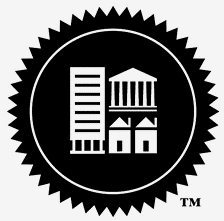 Foreign Wills / Foreign Probate
33
When a domiciliary of another state dies testate owning property in Georgia
1.  His Will can be probated in Georgia
2.  His Will can be probated in the other state
3.  His Will can be probated in the other state 		 and offered for ancillary probate in 					Georgia.
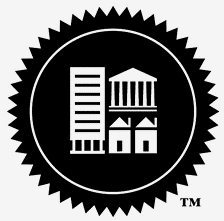 Foreign Wills / Foreign Probate
34
If the Will is probated in the other state:
(a) A properly authenticated copy of the record of the probate in the other state plus a certified copy of the Will  can be recorded in the deed records and shall constitute a muniment of title.  O.C.G.A. §53-5-35
(b) An authenticated copy of the letters, and a certified copy of the Will in the case of a testate decedent can be recorded with a deed from the personal representative, and the third party without knowledge of an ancillary probate case in Georgia who is dealing with the personal representative in reliance on the personal representative's letters and, in the case of a testate decedent, the out-of-state or foreign Will, shall be fully protected.  O.C.G.A. § 53-5-43
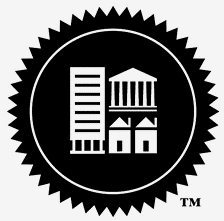 Foreign Wills / Foreign Probate
35
If the Will is probated in the other state:
(c) The personal representative may give deeds of assent and otherwise transfer or execute evidence of ownership of real and personal property located within this state pursuant to the decedent's will or under the laws of intestacy.  Any of the foregoing powers of the personal representative shall be exercised in the same manner and in conformity with all requirements applicable to a personal representative of a decedent who dies domiciled in this state. If the personal representative of a decedent who dies domiciled outside this state is acting pursuant to the decedent's will, the personal representative may exercise such powers to the extent and in the manner contemplated by the will as if the will had been  admitted to probate within this state. O.C.G.A. § 53-5-42
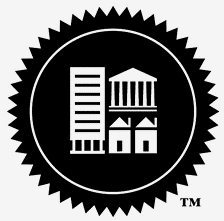 Powers that may be incorporated
36
1973 
53-15-1 through 53-15-4 Incorporation of Fiduciary Powers by Reference 

Repealed by Ga. L. 1991, p. 810, §1, effective July 1, 1991 

1991 
§ 53-12-232. Powers that may be incorporated by reference 

2010 
§ 53-12-263. Powers which may be incorporated by reference 
… 
(c) Incorporation of one or more of the powers contained in this part, by reference to the appropriate portion of Code Section 53-12-261, shall be in addition to and not in limitation of the common-law or statutory powers of the fiduciary. 

(d)(1) A provision in any will or trust instrument which incorporates powers by citation to Georgia Laws 1973, page 846; Code  1933, Section 108-1204 (Harrison); or former Code Section 53-12-40, 53-12-232, or 53-15-3 which were in effect at the time the trust was created and which was valid under the law in existence at the time the will was signed by the testator or at the time of the signing by the first settlor who signs the trust instrument shall be effective notwithstanding the subsequent repeal of such statute. 
(2) A provision in any will or trust instrument which was signed by the testator or by the first settlor to sign after June 30, 1991, but before July 1, 1992, and which incorporates powers by citation to former Code Section 53-12-40 or 53-15-3 in effect on the date of such signing shall be deemed to mean and refer to the corresponding powers contained in former Code Section 53-12-232.
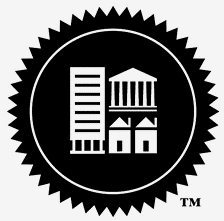 Title Standards
37
13.9 Will Probated in Solemn Form Authorizes Sale —Executor Qualified Within Past Six Months  

13.10 Will Probated in Solemn form Does Not Authorize Sale — Executor Qualified Within Past Six Months 

13.11 Will Probated in Solemn Form Authorizes Sale — Executor Qualified More Than Six Months — No Assent to Devise 

13.12 Will Probated in Solemn Form Authorizes Sale — Executor Qualified More than Six Months — Deed From Executor and All Devisees . 

13.13 Will Probated in solemn Form Does Not Authorize Sale — Executor Qualified For More than Six Months
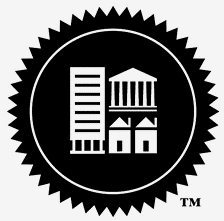 Title Standards
38
13.9 Will Probated in Solemn Form Authorizes Sale —
Executor Qualified Within Past Six Months  

Where a decedent leaves a will which has been probated in solemn form and the executor has qualified within the past six months and the will authorizes sale, a marketable title may be conveyed by: (1) a deed from the executor containing recitals showing that it is made pursuant to the power of sale conferred under the terms of the will of the decedent, joined in by the beneficiary of any specific devise of the land to be conveyed, (2 a determination that no application for year’s support has been made, and (3) proof that federal estate taxes cannot result in a lien against the property. 

Comment: A surviving spouse or minor child cannot attach a lien for a year’s support to property that is conveyed by the executor or administrator in an authorized sale before the year’s support is set aside. O.C.G.A. Section 53-3-13.
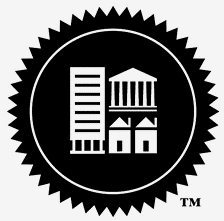 39
If you have questions, please email them to me, and I will respond by return email:

 Polly.Campbell@fnf.com
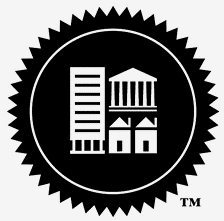 Copies of this PowerPoint presentation are available on request 

Copies of the video will also be available on request

Please email Blair Leary to request a copy:

Blair.Leary@fnf.com
40
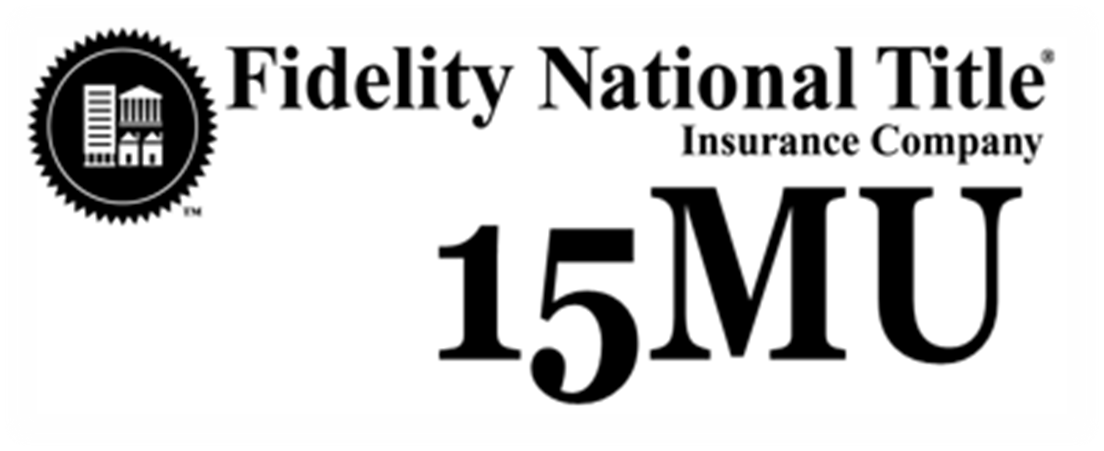 41
THANK YOU FOR ATTENDING Fidelity’s 
Fifteen Minute University
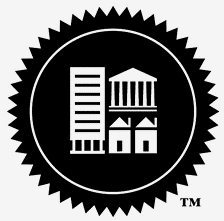 42
PLEASE COME BACK AGAINFOR THE REST OFTHIS THREE-PART SERIES:  “The Seller is Dead”~What Are We Supposed To Do Now?
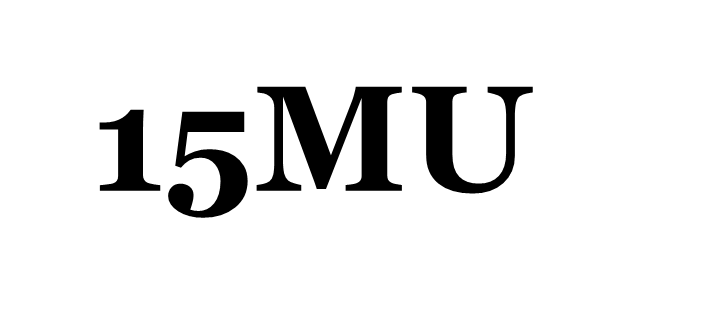 March 15th 
March 22nd